“Cosas Más Preciosas Que El Oro”
“para que sometida a prueba vuestra fe, mucho más preciosa que el oro, el cual aunque perecedero se prueba con fuego, sea hallada en alabanza, gloria y honra cuando sea manifestado Jesucristo” 
1 Pedro 1:7
En este mundo tan diverso, compuesto de grandes diferencias, en idiomas, culturas, tradiciones y gustos. 
Sin embargo, hay un tema de interés común que todos entienden “el Dinero”
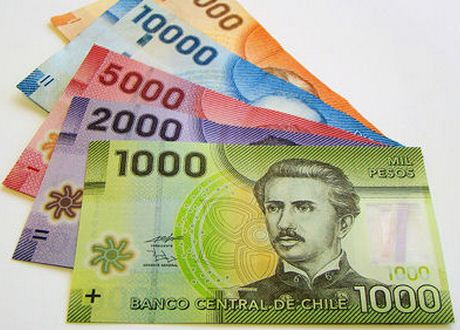 Cosas Más Preciosas Que El Oro
No podemos negar que este mundo gira alrededor y entorno al dinero. La mayoría de las personas por dinero hacen cualquier cosa.
Alguien dijo: “Todo hombre tiene su precio”. 
El dinero habla y tiene un mensaje muy convincente. 
Las riquezas tienen una tremenda influencia sobre nosotros los seres humanos.
Sin duda que en este mundo existen cosas de mucho valor, tales como: Obras de arte de pintores famosos, Joyas, Diamantes, Aun grandes mansiones y muchas otras cosas que valen su precio en Oro
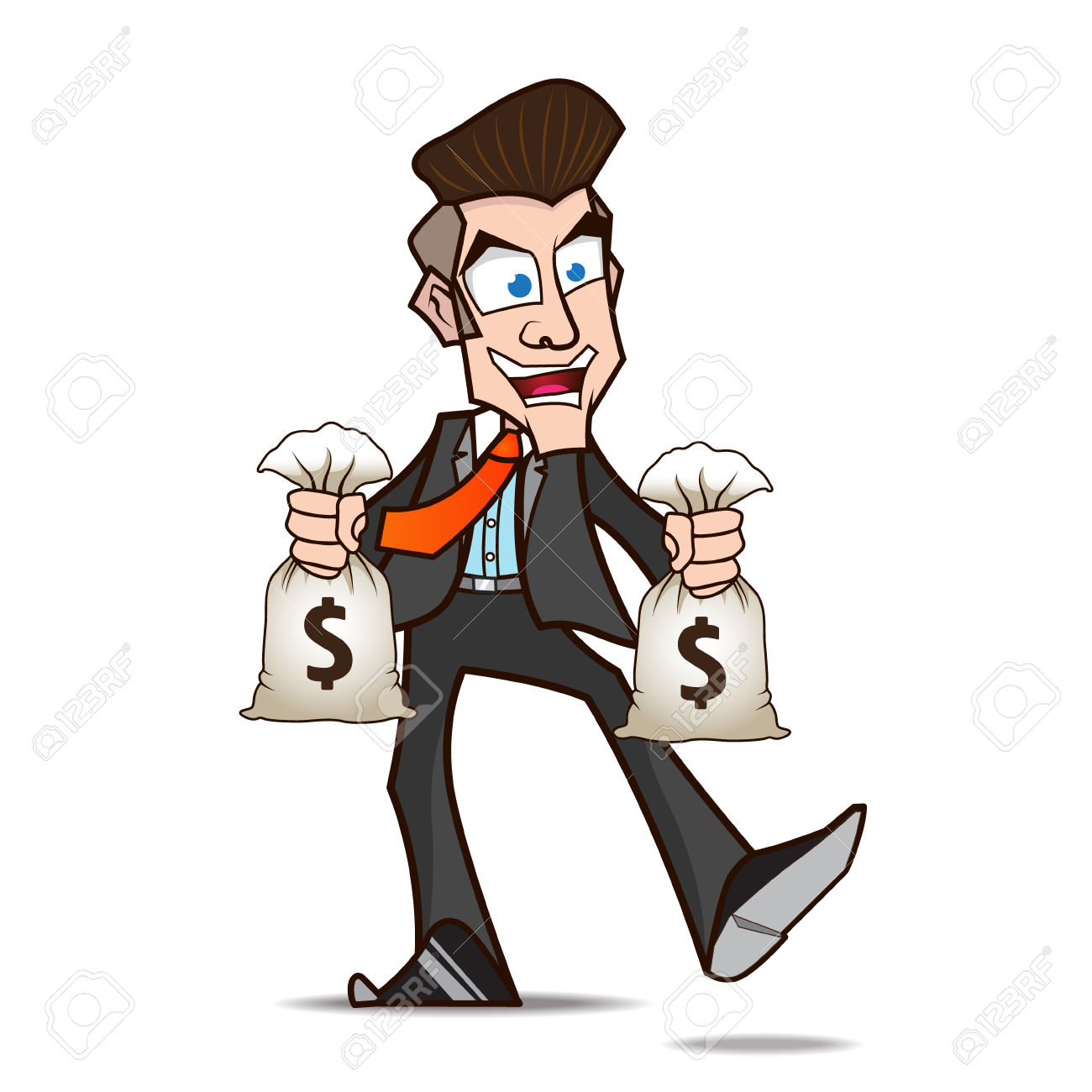 Cosas Más Preciosas Que El Oro
El oro es el metal más preciado en el mundo, al menos representa, en el lenguaje nuestro, algo de sumo valor.
Pero ¿Habrá algo más precioso que el oro? 
¿Habrá algo más valioso en toda esta vida que el dinero?
Para muchos no hay nada más valioso que el oro, y lo demuestran en su forma de vivir.
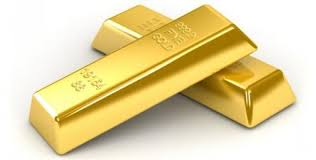 Cosas Más Preciosas Que El Oro
Quisiera invitarles a tener en cuenta  algunas cosas que la Biblia considera de valor inestimable, cosas más valiosa que el oro.

El Alma. Mateo.16:26.
La Fe. 1Pedro.1:7.
El Reino de Dios. Mateo13:44-46.
Preciosas promesas. 2 Pedro.1:4. 
Mujer o Varón Virtuoso. Proverbios 31:10
Cosas Más Preciosas Que El Oro
El Alma.
“Porque ¿qué aprovechará al hombre, si ganare todo el mundo, y perdiere su alma? ¿O qué recompensa dará el hombre por su alma?” 
Mateo.16:26
Cosas Más Preciosas Que El Oro
Alma: “psuque” la parte espiritual del hombre, la que no es material o corporal. ¡Esa que no muere!
Un alma, (tu alma, mi alma) vale más que todo el oro del mundo.
El Señor Jesús nos enseña que si lo tenemos todo y perdemos el alma ¡No tenemos nada!
El Alma. 
Mateo.16:26.
Dios es el que ha decidido el valor del alma. 
“…sabiendo que fuisteis rescatados de vuestra vana manera de vivir, la cual recibisteis de vuestros padres, no con cosas corruptibles, como oro o plata, sino con la sangre preciosa de Cristo, como de un cordero sin mancha y sin contaminación”      (1 Ped.1:18-19).
La Sangre de Cristo, es el valor del alma.
Por esto nuestra meta debe ser la salvación de nuestra alma. “…ocupaos en vuestra salvación con temor y temblor” (Fil.2:12)
Cosas Más Preciosas Que El Oro
La Fe.
“para que sometida a prueba vuestra fe, mucho más preciosa que el oro, el cual aunque perecedero se prueba con fuego, sea hallada en alabanza, gloria y honra cuando sea manifestado Jesucristo” 
1Pedro.1:7
Cosas Más Preciosas Que El Oro
La fe no es un sentimiento, la fe no es “un sentir algo en nuestro interior”. 
La palabra fe viene del griego PISTIS, y es una firme persuasión, una convicción basada en lo oído. Así pues, lejos de ser un sentimiento, la fe es el estar plenamente convencido, es confianza plena.
La fe que agrada a Dios es aquella que está basada en la palabra de Dios  “Así que la fe es por el oír, y el oír por la palabra de Dios” (Rom. 10:17).
La Fe. 
1Pedro.1:7
¡La Fe es más preciosa que el oro! ¿Por que?
“… sin fe es imposible agradar a Dios; porque es necesario que el que se acerca a Dios crea que le hay, y que es galardonador de los que le buscan” (Heb. 11:6). 
Sin fe es imposible ser salvo. 
“El que creyere y fuere bautizado, será salvo; mas el que no creyere, será condenado” (Mar.16:16).
Cosas Más Preciosas Que El Oro
La Fe. 
1Pedro.1:7
Sin fe no se heredan las promesas. 
“a fin de que no os hagáis perezosos, sino imitadores de aquellos que por la fe y la paciencia heredan las promesas” (Heb.6:12). 
Viendo que la fe es más preciosa que el oro es necesario fortalecerla.
“Así que la fe es por el oír, y el oír, por la palabra de Dios” (Rom.10:17).
¿Cuánto tiempo dedicamos a esto? 
¿Que tanto esfuerzo hacemos para que nuestra fe crezca?
Cosas Más Preciosas Que El Oro
El Reino De Dios. 
Mateo 13:44-46
No, no hay diferencia entre la “iglesia” y el “reino de los cielos”.  
Los cristianos como “individuos” son la “iglesia” y como “gobierno” son “el reino”.
El “reino” se refiere a la Iglesia, la gente que esta gobernada por la voluntad de Dios.
Cristo a través de esta parábola nos dice que al encontrar el reino de Dios (su iglesia), nosotros hemos encontrado algo que vale más que todo el oro del mundo.
Cosas Más Preciosas Que El Oro
El Reino De Dios. 
Mateo 13:44-46
El precio que se pago por la iglesia fue “la sangre de Cristo”. 
“Por tanto, mirad por vosotros, y por todo el rebaño en que el Espíritu Santo os ha puesto por obispos, para apacentar la iglesia del Señor, la cual él ganó por su propia sangre” (Hch.20:28).
Debemos estimar la iglesia, considerar lo preciosa que es, y esto nos debe motivar a dedicar nuestro amor, nuestro tiempo, nuestro apoyo, nuestro esfuerzo y sacrificio a las cosas de Dios.
Cosas Más Preciosas Que El Oro
Preciosas Promesas.
“…por medio de las cuales nos ha dado preciosas y grandísimas promesas”
2 Pedro.1:4
¿Cuales son estas promesas?
Vida eterna. “Y esta es la promesa que él nos hizo, la vida eterna” (1 Jn. 2:25) 
El perdón de pecados, para nuestra reconciliación con Dios. “…os dio vida juntamente con él, perdonándoos todos los pecados” (Col. 2:13).
La esperanza en el cielo. “…a causa de la esperanza que os está guardada en los cielos” (Col.1:5).
Oraciones escuchadas. “Porque los ojos del Señor están sobre los justos, Y sus oídos atentos a sus oraciones” (1 Ped. 3:12).
En Cristo tenemos una vida rica de promesas y bendiciones.
Cosas Más Preciosas Que El Oro
Mujer o Varón Virtuoso.
“Mujer virtuosa, ¿quién la hallará?” 
Proverbios 31:10
Aquella persona que tiene un cónyuge: piadoso, fiel, espiritual, que ama a Dios, tiene algo que vale mucho más que el oro.
Es un regalo de Dios. 
“El que halla esposa halla el bien, Y alcanza la benevolencia de Jehová” (Pr.18:22).
Un esposo o esposa que lo ayudará a ir al cielo.
Eso vale más que el oro.
Cosas Más Preciosas Que El Oro
Conclusión:
Dejemos de pensar como el mundo que cree que el dinero es lo mas importante y valioso que hay.
Hay cosas de verdadero valor, hay cosas preciosas.
Hay cosas mas valiosas que todos los tesoros de este mundo.
Cosas Más Preciosas Que El Oro
Conclusión:
Las cosas de este mundo son inciertas y debemos recordar y tener presente siempre que en Cristo somos ricos.
“Porque ya conocéis la gracia de nuestro Señor Jesucristo, que por amor a vosotros se hizo pobre, siendo rico, para que vosotros con su pobreza fueseis enriquecidos” (2 Cor. 8:9).
No hay nada más precioso que esto.
Cosas Más Preciosas Que El Oro